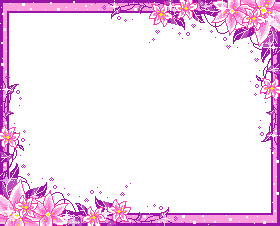 Проектная деятельность как способ развития художественно- творческих и речевых особенностей детей дошкольного возраста
МКДОУ д/с «Ласточка»
Выполнила : воспитатель 1 категории Тимофеева Т.Н.
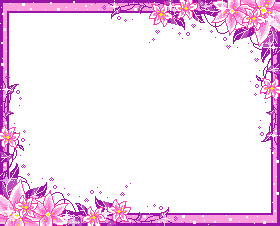 " Мы слишком часто даем детям ответы, которые надо выучить, а не ставим перед ними проблемы, которые надо решить”.  
                                   Роджер Левин
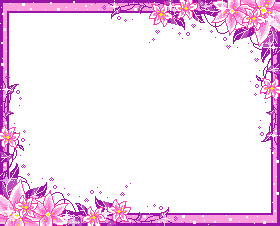 «Проект» (лат.) «выброшенный вперёд», «выступающий», «бросающийся в глаза».
                          (Этимологический словарь)
Под проектом понимается      самостоятельная или коллективная творческая работа, (завершенная работа) имеющая социально значимый результат.
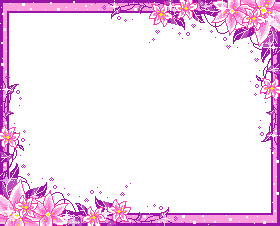 Проект - это специально организованный взрослым и выполняемый детьми комплекс действий, завершающийся созданием творческих работ.
Метод проектов - система обучения, при которой дети приобретают знания в процессе планирования и выполнения постоянно усложняющихся практических заданий - проектов. 
Метод проектов всегда предполагает решение воспитанниками какой-то проблемы.
Метод проектов описывает комплекс действий ребенка и способы (техники) организации педагогом этих действий, то есть является педагогической технологией
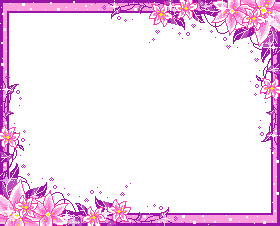 Метод проектов как педагогическая технология — это совокупность исследовательских, поисковых, проблемных методов, творческих по своей сути, то есть в его основе лежит развитие познавательных навыков детей, умений самостоятельно конструировать свои знания, ориентироваться в информационном пространстве, критически  творчески мыслить.
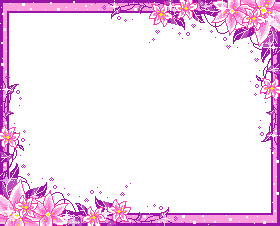 ПРОЕКТ – это 5 «П» + результат:
ПРОБЛЕМА;
ПРОЕКТИРОВАНИЕ ИЛИ ПЛАНИРОВАНИЕ;
ПОИСК ИНФОРМАЦИИ;
ПРОДУКТ;
ПРЕЗЕНТАЦИЯ.
Результат проекта- это его портфолио, папка, в которой собраны рабочие материалы, в том числе планы, отчеты, рисунки, схемы, карты, таблицы.
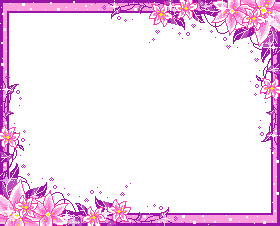 ЗАЧЕМ НУЖНЫ ПРОЕКТЫ В ДОО?
проекты: 
- помогают активизировать самостоятельную познавательную деятельность детей;
- помогают осваивать детьми окружающую действительность, всесторонне изучать ее; 
- способствуют развитию творческих способностей детей; 
- способствуют умению наблюдать и слушать; 
- способствуют развитию навыков обобщать и анализировать; 
- способствуют развитию мышления; 
- помогают увидеть проблему с разных сторон, комплексно; 
- развивают воображение; 
- развивают внимание, память, речь.
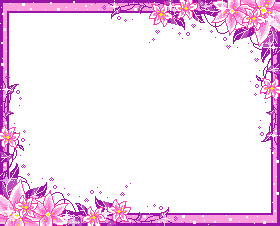 ЧТО ДАЁТ НАМ РАБОТА В ПРОЕКТЕ?
ребенок может научиться ставить проблему, находить пути решения, планировать, самостоятельно работать с информацией, быть ответственным партнёром, уважать мнение собеседника
в группе создается благоприятная атмосфера для обучения
каждый участник работает в своем ритме
все учатся у всех
проекты не привязаны к содержанию программы
проект интегрирует различные аспекты знаний и действий
у детей появляется стимул для работы и познания с удовольствием, с желанием
создается сообщество детей, воспитателей и родителей
проекты позволяют быстро получать наглядный результат своей деятельности
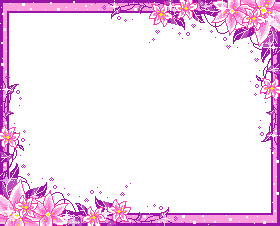 Для реализации проекта педагог:
- определяет этапы его реализации, 
- продумывает содержание деятельности
осуществляет подбор практического материала. 
Реализация любого проекта предполагает работу с детьми, методическую работу с кадрами и взаимодействие с родителями.
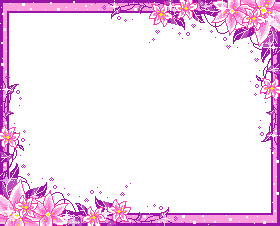 Особенности проектной деятельности в ДОО
Особенности проектной деятельности в детском саду заключаются в том, что ребёнок ещё не может самостоятельно сформулировать проблему, определить замысел, поэтому в образовательном процессе ДОО проектная деятельность носит характер сотрудничества, в котором принимают участие дети, педагоги, родители.
           Дошкольник не может быть автором, организатором проектной деятельности. Он нуждается в помощи взрослых, которые способны понять его интересы. По ходу решения поставленных задач взрослый помогает ребёнку найти средства и способы для достижения цели.
Опираясь на помощь взрослых, дети ищут решение проблемы через вопросы к родителям, совместные походы в библиотеку, чтение познавательной литературы, наблюдений. Они совместно занимаются продуктивной деятельностью: рисуют, мастерят, сочиняют.
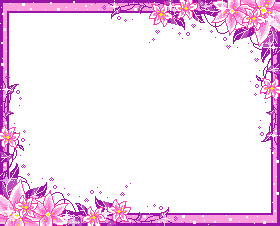 Основной целью проектного метода в ДОО является развитие свободной творческой личности ребёнка, которое определяется задачами развития детей.
Общие задачи развития
обеспечение психологического благополучия и здоровья детей;
развитие познавательных способностей;
развитие творческого воображения;
развитие творческого мышления;
развитие коммуникативных навыков.
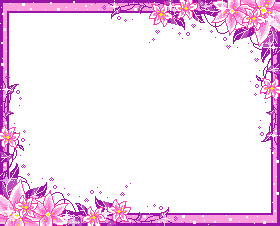 Специфические возрастные задачи для  младшего дошкольного возраста:
вхождение детей в проблемную игровую ситуацию (ведущая роль педагога);
активизация желания искать пути разрешения проблемной ситуации (вместе с педагогом);
формирование начальных предпосылок поисковой деятельности (практические опыты).
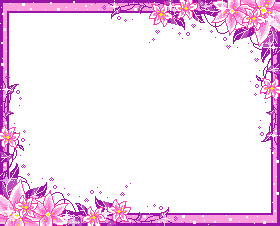 Задачи развития в старшем дошкольном возрасте:
формирование предпосылок поисковой деятельности, интеллектуальной инициативы;
развитие умения определять возможные методы решения проблемы с помощью взрослого, а затем и самостоятельно;
формирование умения применять данные методы, способствующие решению поставленной задачи, с использованием различных вариантов;
развитие желания пользоваться специальной терминологией, ведение конструктивной беседы в процессе совместной исследовательской деятельности.​
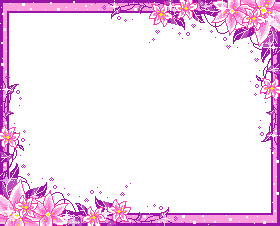 Познавательно-исследовательская деятельность. 
Средняя группа (от 4 до 5 лет)
Проектная деятельность. Развивать первичные навыки в проектно-исследовательской деятельности, оказывать помощь в оформлении ее результатов и создании условий для их презентации сверстникам. Привлекать родителей к участию в исследовательской деятельности детей.
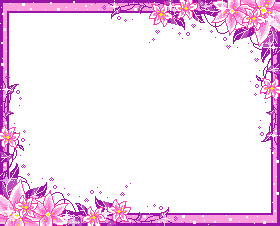 Старшая группа (от 5 до 6 лет)
Проектная деятельность. Создавать условия для реализации детьми проектов трех типов: исследовательских, творческих и нормативных.
Развивать проектную деятельность исследовательского типа. Организовывать презентации проектов. Формировать у детей представления об авторстве проекта.
Создавать условия для реализации проектной деятельности творческого типа. (Творческие проекты в этом возрасте носят индивидуальный характер.)
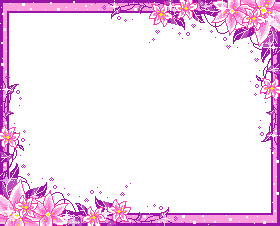 Подготовительная группа(от 6 до 7 лет)
Проектная деятельность. 
Развивать проектную деятельность всех
типов (исследовательскую, творческую, нормативную).
В исследовательской проектной деятельности формировать умение уделять внимание анализу эффективности источников информации. 
Поощрять обсуждение проекта в кругу сверстников. 
Содействовать творческой проектной деятельности индивидуального и группового характера.
В работе над нормативными проектами поощрять обсуждение детьми соответствующих этим проектам ситуаций и отрицательных последствий, которые могут возникнуть при нарушении установленных норм.
Помогать детям в символическом отображении ситуации
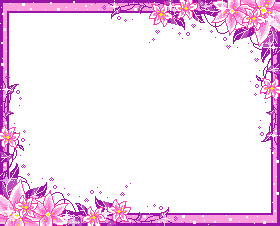 Внедрение в образовательный процесс проектной технологии способствует развитию свободной творческой личности, которая соответствует социальному заказу на современном этапе, с одной стороны, и делает образовательный процесс дошкольной организации открытым для активного участия родителей и других членов семьи.
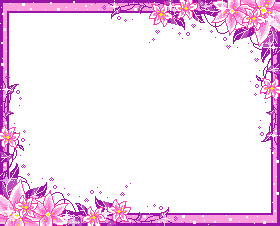 Преимущества для педагогов
Внедрение в практику проектной технологии, предъявляет к педагогу определенные требования, как к творческой личности:
- повышает профессиональный уровень педагогов и степень их вовлеченности в деятельность; 
- помогает сплотить педагогический коллектив; 
- формирует профессиональное взаимодействие педагогов с детьми дошкольного возраста, которое основывается на: субъектном отношении педагога к ребенку; 
- определяет индивидуальный подход с  учетом зоны ближайшего развития ребенка;
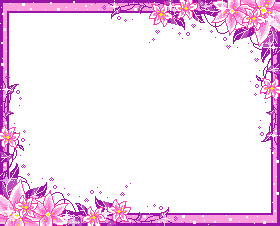 - определяет  мотивации; 
- формирует доброжелательное отношение к ребенку;
- развивает систему продуктивного взаимодействия между участниками образовательного процесса (дети вовлекают в проект родителей, общаются между собой и с воспитателем, а при педагогическом проектировании общаются между собой все участники образовательного пространства детского сада); 
- создает продукт, которые можно предъявить социуму (возрастает уровень их оригинальности и социальной значимости, что способствует более успешному позиционированию детского сада).
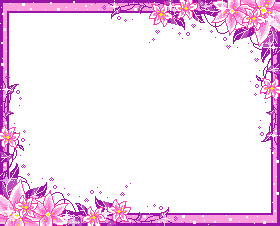 Преимущества для  дошкольников
увеличивается интерес к обучению;
возникает понимание того, как содержание одной исследуемой темы связано с другими темами и направлениями деятельности; 
достигается более глубокое и осознанное накопление умений и навыков необходимых для следующей ступени образования
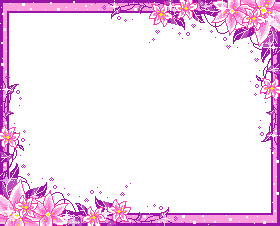 Метод проектов даёт возможность закладывать в ребёнке позиции самостоятельности, активности, инициативности в поиске ответов на вопросы, сбора информации, экспериментировании и применения полученных знаний, умений и навыков в играх и практической деятельности.
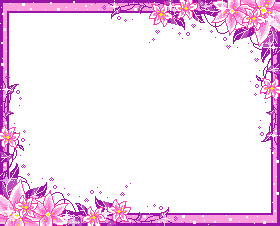 При планировании проектной деятельности педагогу следует помнить о трех этапах в развитии проектной деятельности у детей дошкольного возраста:
I этап. Подражательско-исполнительский, реализация которого возможна с детьми 3,5–5 лет.
На этом этапе дети участвуют в проекте “на вторых ролях”, выполняют действия по прямому предложению взрослого или путём подражания ему, что не противоречит природе маленького ребёнка; в этом возрасте ещё существует потребность установить и сохранить положительное отношение к взрослому и подражать ему.
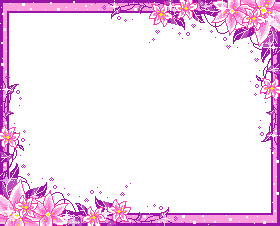 Второй этап – развивающий
Он характерен для детей 5–6 лет, которые уже имеют опыт разнообразной совместной деятельности, могут согласовывать действия, оказывать друг другу помощь. Ребёнок уже реже обращается к взрослому с просьбами, активнее организует совместную деятельность со сверстниками.
У детей развиваются самоконтроль и самооценка, они способны достаточно объективно оценивать как собственные поступки , так и поступки сверстников. В этом возрасте дети принимают проблему, уточняют цель, способны выбрать необходимые средства для достижения результата деятельности. Они не только проявляют готовность участвовать в проектах, предложенных взрослым, но и самостоятельно находят проблемы
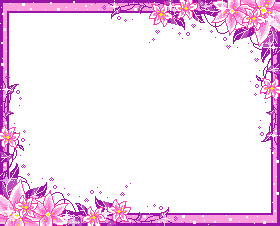 Третий этап – творческий
Он характерен для детей 6–7лет. 
Взрослому очень важно на этом этапе развивать и поддерживать творческую активность детей, создавать условия для самостоятельного определения детьми цели и содержания предстоящей деятельности, выбора способов работы над проектом и возможности организовать её.
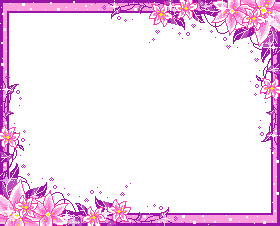 Именно проектная деятельность поможет связать процесс обучения и воспитания с реальными события из жизни ребёнка, а также заинтересовать его, увлечь в эту деятельность. Она позволяет объединить педагогов, детей и родителей, научить работать в коллективе, сотрудничать, планировать свою работу. 
А самое главное, каждый ребёнок сможет проявить себя, почувствовать себя нужным, а значит, появится уверенность в себе.
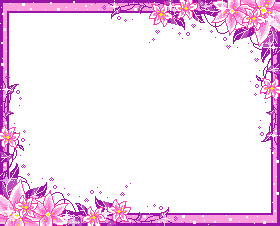